Организация работы детской поликлиники
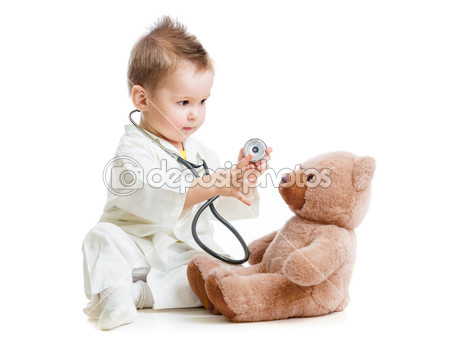 Выполнила:
Студентка 3 курса
Института стоматологии
Группы 308
Цыганок Татьяна
Владимировна
Амбулаторно-поликлиническая помощь детскому населению занимает ведущее место в общей системе здравоохранения и осуществляется с помощью широкой сети детских поликлиник и поликлинических отделений.
Детская поликлиника – государственное учреждение. Она может быть самостоятельным учреждением или входить в состав детской городской больницы, общегородской или центральной районной больницы. 
Детская городская поликлиника обеспечивает лечебно-профилактическую помощь детям от рождения до 14 лет включительно. Оказание медицинской помощи осуществляется непосредственно в поликлинике, на дому, в детских дошкольных учреждениях и школах.
Функции детских поликлиник
Категории детских поликлиник в зависимости от планируемого числа посещений в день
Отделения детской поликлиники
Педиатрическое отделение
Оказывает лечебно-профилактическую помощь детям как в поликлинике, так и на дому. Данная система создает оптимальные возможности для непрерывного наблюдения за детьми одними и теми же врачом и медсестрой, дает возможность точно оценить развитие и состояние здоровья ребенка в динамике с учетом условий, в которых он живет и воспитывается. Работа отделения строится по участковому принципу.
На врачебном участке количество детей от рождения до 15 лет не должно превышать 800. Для их обслуживания предусмотрены 1 должность врача-педиатра и 1,5 должности медицинской сестры.
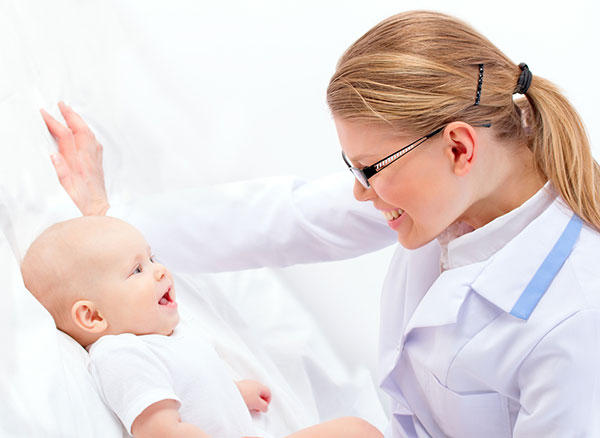 Цели участкового врача-педиатра
Задачи участкового врача-педиатра
Обеспечение контактов и преемственности в работе с врачами женской консультации для наблюдения за беременными женщинами, особенно из группы риска;
Посещение новорожденных в первые 3 дня после выписки из родильного дома, а также контроль патронажа новорожденных участковой медсестрой;
Прием здоровых детей в поликлинике, оценка их физического и психического развития, назначение в зависимости от возраста и состояния ребенка режима, рационального питания, рекомендаций по специфической и неспецифической профилактике рахита, гипотрофии, ожирения, анемии;
Организация на дому и в поликлинике профилактического наблюдения за детьми, особенно раннего и дошкольного возраста; по мере необходимости направление их для лабораторного исследования и консультации других специалистов;
Составление плана прививочной работы и контроль за его выполнением совместно с участковой медсестрой, динамическое наблюдение за здоровыми и больными детьми, осуществление вместе с другими специалистами реабилитации взятых на учет детей, анализ эффективности динамического наблюдения;
Организация обследования и оздоровления детей перед поступлением их в детские дошкольные учреждения и школу;
Посещение по вызовам родителей детей на дому в случае их болезни, оказание лекарственной и физиотерапевтической помощи, ЛФК, при необходимости активное наблюдение больного дома до его выздоровления, госпитализации или разрешения ему посещения поликлиники;
Направление детей на лечение в стационар, в случае необходимости принятие всех мер для экстренной госпитализации больного;
Информирование руководства поликлиники о случаях, когда по каким-то причинам тяжелобольной ребенок остается негоспитализированным;
Своевременное и в установленном порядке информирование о выявлении инфекционного заболевания или подозрении на него, комплексная профилактика инфекционных заболеваний;
Отбор и соответствующий учет детей, нуждающихся по состоянию здоровья в санаторном и курортном лечении.
В каждой поликлинике обычно организуется работа наиболее необходимых специалистов:
Более узкие специалисты, такие как ортопед, уролог, нефролог, эндокринолог, врач функциональной диагностики, вводятся в штат одной из детских поликлиник района и обслуживают всех детей административной территории.
Отделение медицинской реабилитации
Отделение медицинской реабилитации содержит кабинеты физиотерапии, лечебной физкультуры, массажа. Основной контингент больных отделения реабилитации составляют дети с заболеваниями органов дыхания, нервной системы, опорно-двигательного аппарата, с лор-патологией. В данное отделение больные направляются заведующими структурными подразделениями учреждений здравоохранения. Прием и отбор больных осуществляются врачебно-консультативной реабилитационной комиссией поликлиники. В отделение принимаются больные после купирования острого периода заболевания или его обострения, а также инвалиды с индивидуальной программой реабилитации.
Задачи отделения медицинской реабилитации:
1) своеобразное формирование индивидуальной программы оздоровления и использования реабилитационных средств и методов;
2) выполнение индивидуальной программы реабилитации инвалидов и больных;
3) использование комплекса всех необходимых методов и средств реабилитации;
4) проведение разъяснительной работы среди населения и больных детей о средствах и методах восстановления и укрепления здоровья.
Педиатрическое отделение по оказанию медицинской помощи в организованных коллективах
Для оказания лечебно-профилактической помощи детям в дошкольных учреждениях и школах созданы педиатрические отделения. В их задачи входят контроль за санитарно-гигиеническими условиями, режимом учебной работы и трудовым воспитанием, охрана здоровья детей и снижение их заболеваемости, улучшение их физического воспитания и закаливания в дошкольных учреждениях и школах. Сотрудники таких отделений проводят плановые профилактические осмотры в ДДУ и школах. Врачи детских воспитательных учреждений осуществляют диспансерное наблюдение за больными детьми, занимаются их оздоровлением: контролируют чередование занятий и отдыха, питание и физическое воспитание дошкольников и школьников. Они оказывают медицинскую помощь детям, посещающим ДДУ и школы.
Структура детской городской поликлиники
В детской городской поликлинике должны быть предусмотрены: 
фильтр с отдельным входом,
 изолятор с боксом (не менее двух),
 регистратура,
 гардероб, 
кабинеты (педиатров, врачей узких специальностей, лечебно-диагностические, доврачебного приема, по воспитанию здорового ребенка, рентгеновский, физиотерапевтический, процедурный, прививочный, лечебной физкультуры, массажа, социально-правовой помощи, статистики), 
лаборатория, 
административная часть,
 другие вспомогательные помещения.
Регистратура
Регистратура является важным структурным звеном как в организации обслуживания детей в поликлинике, так и в оказании им медицинской помощи на дому. Главная задача регистратуры – обеспечить взаимосогласованную деятельность всех подразделений. Для ликвидации очередей в регистратуре и для удобства населения в день приема в поликлинике существуют предварительная запись к врачам на все дни недели по телефону, заблаговременная выдача талонов с указанием даты и часа явки, а также предварительная самозапись на прием.
Дежурный врач
В выходные и праздничные дни в поликлинике работают дежурные врачи, которые ведут амбулаторный прием и обеспечивают вызовы на дом. Число дежурных врачей зависит от количества детей в районе поликлиники и нагрузки в эти дни, в субботние дни организуются приемы врачей-специалистов, по возможности работают процедурный, прививочный, физиотерапевтический и другие кабинеты. В последнем случае на каждого врача заводят папку с листами самозаписи на определенный день. В каждой строчке листа проставлены часы и минуты приема.
Кабинет доврачебной помощи
-является самостоятельным структурным подразделением и подчиняется старшей медицинской сестре поликлиники.
В него обращаются дети и их родители для проведения контрольного кормления, обработки микротравм, выдачи справок об эпидемиологической обстановке по местожительству, оформления выписок из историй развития и направлений на различные виды исследований перед определением детей в дошкольные учреждения либо при поступлении в школу, отъезде в детские санатории и летние оздоровительные учреждения.
В кабинете доврачебной помощи проводятся также антропометрические измерения, определение температуры тела и артериального давления у детей перед осмотром педиатра.
Кабинет здорового ребенка
– структурное подразделение детской поликлиники – играет роль методического центра по проведению профилактической работы среди детей раннего возраста.
Главной задачей кабинета здорового ребенка является обучение молодых матерей теоретическим знаниям и практическим навыкам по вопросам ухода, воспитания, особенностям развития здоровых детей раннего и дошкольного возраста.
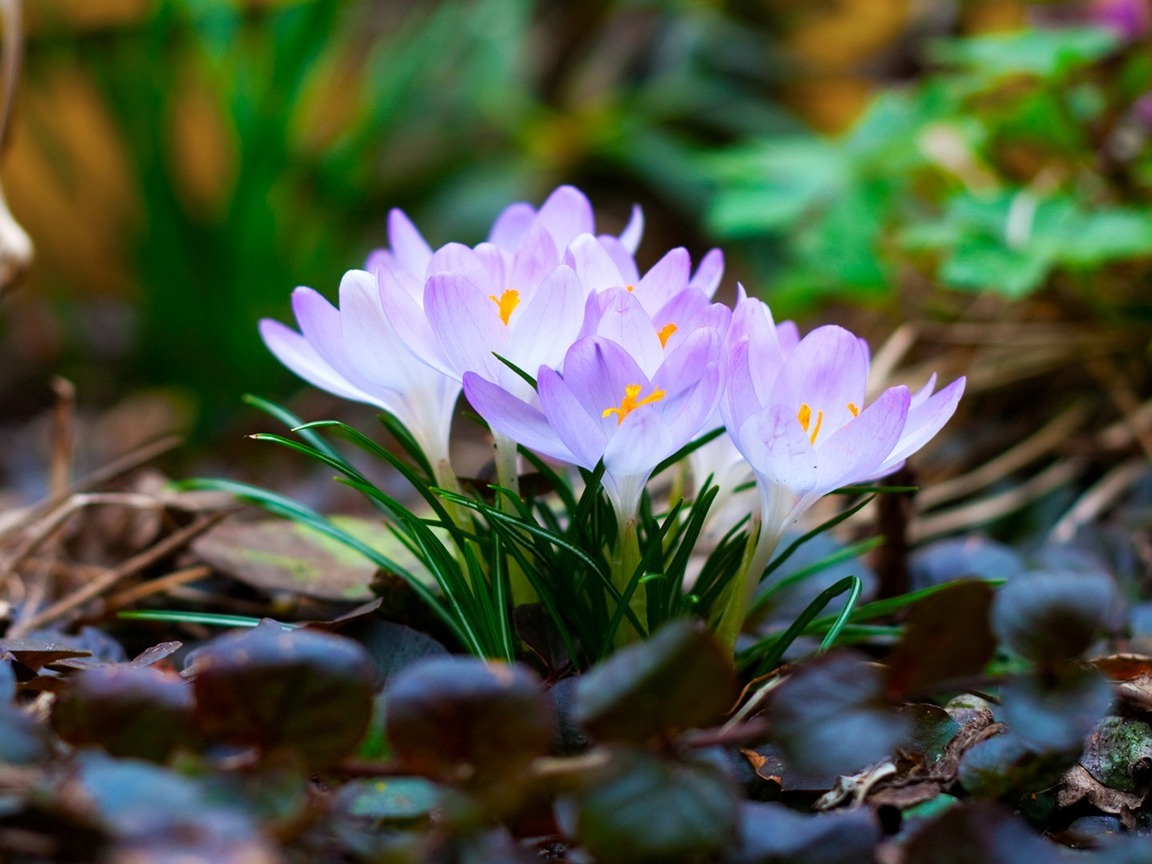 Благодарю за внимание!